MATEMATIKA
6- sinf
MAVZU: MASALA VA TESTLAR YECHISH
TEST
Sonlar qatorining o‘zgarish kengligini toping: 
 17; 15; 23; 30; 18; 25
18
11
8
15
To‘g‘ri!
TEST
Sonlar qatorining modasini toping: 
 9; 12; 21; 9; 7; 15
9
12
21
7
To‘g‘ri!
TEST
Sonlar qatorining medianasini toping: 
 10; 12; 17; 19; 19
10
19
17
7
To‘g‘ri!
TEST
Sonlar qatorining modasi nechta: 
 24; 33; 25; 33; 11; 24
2 ta
1 ta
3 ta
mavjud emas
To‘g‘ri!
TEST
Sonlar qatorining medianasini toping: 
 8; 14; 19; 21; 27; 29
29
19
20
21
To‘g‘ri!
TEST
Sonlar qatorining o‘rta arifmetigini toping: 
 30; 20; 10; 50; 40
40
25
150
30
To‘g‘ri!
MASALA
Qutida 10 ta shar bor bo‘lib ularning 3 tasi oq, 2 tasi qora, 1 tasi ko‘k va 4 tasi qizil rangda. Qutidan necha xil usulda qizil yoki ko‘k sharlarni olish mumkin ?
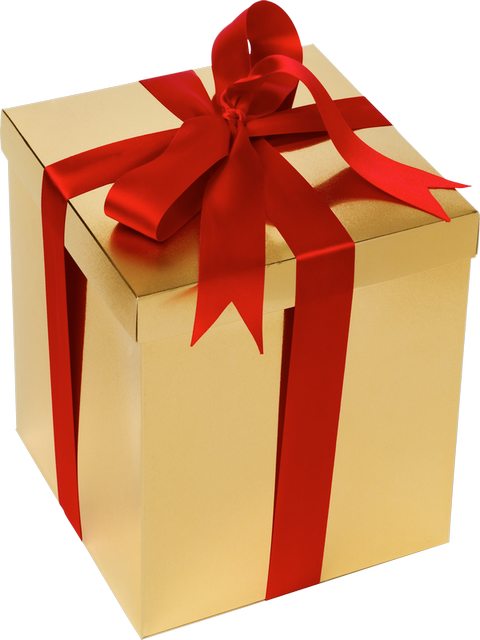 Yechish:
    qo‘shish qoidasini qo‘llaymiz :
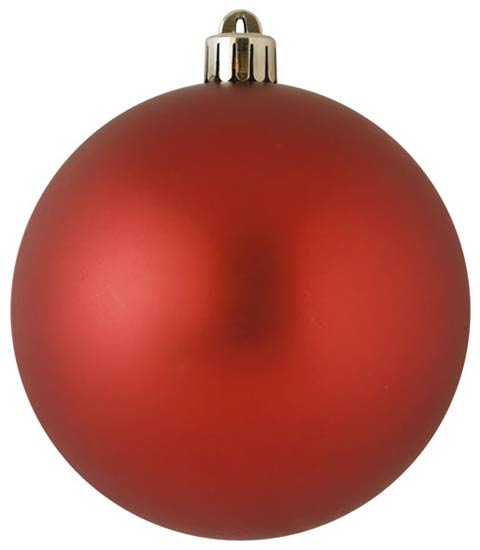 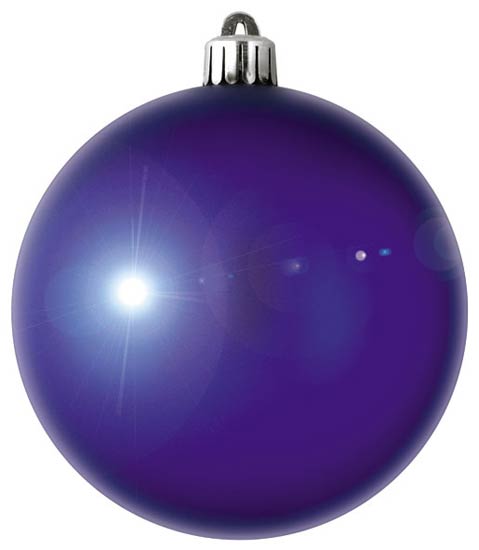 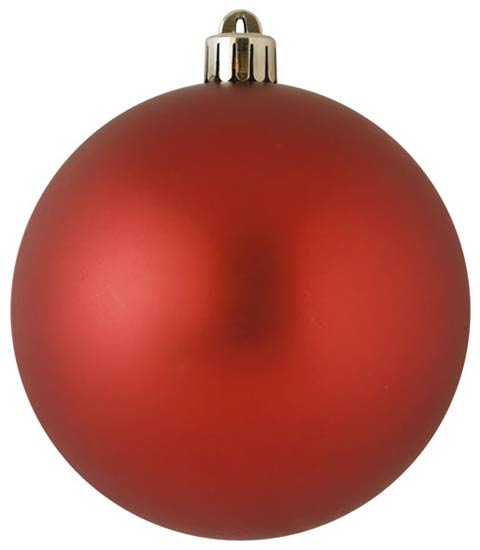 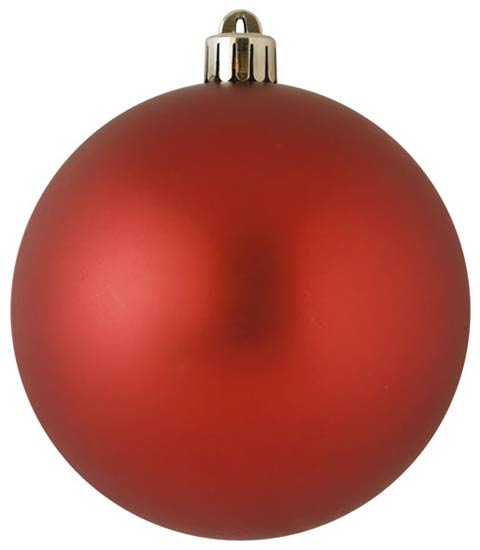 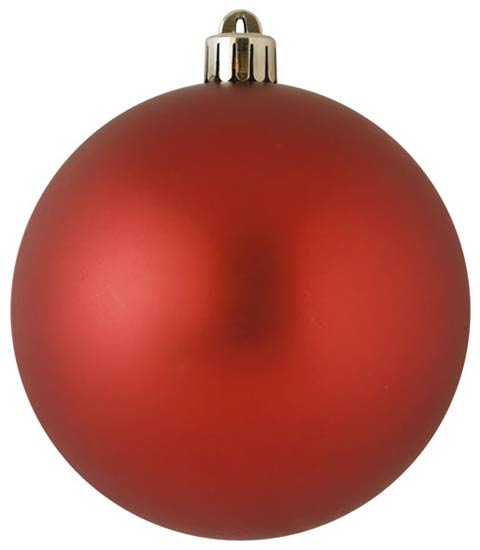 +
=
Javob:  5 xil usulda
MASALA
Kitob javonida  3 ta algebra fanidan, 7 ta geometriya fanidan va 2 ta adabiyot fanidan kitoblar turibdi. Necha xil usulda matemtika kitobini olish mumkin?
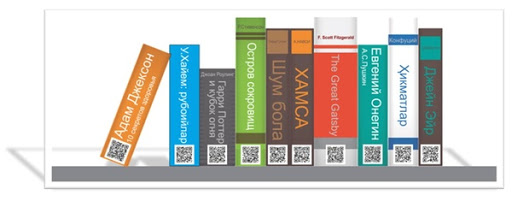 Yechish:
                       3 + 7 = 10
Javob:   10 xil usulda
MASALA
Seshanba  kuni 6- sinf  dars  jadvalida 5 ta  dars qo‘yilgan: algebra, jismoniy tarbiya,  ingliz tili, tarix, tasviriy san’at. Dars  jadvalini  necha  xil  variantda  tuzish  mumkin?
Yechish:
I dars – fanlarni  tanlashni 5 ta varianti mavjud
II dars – qolganlaridan tanlashni 4 ta varianti mavjud
III dars – tanlashni  3  ta  varianti mavjud
IV dars– 2 ta  variant
V dars – qolgan  fan.  Demak: 5·4·3·2·1= 120 
Javob: 120 xil
MASALA
Ikki shoshqol toshlarini tashlaganda tushgan tomonlari nechta turli xil juftlikni tashkil qilishi mumkin?
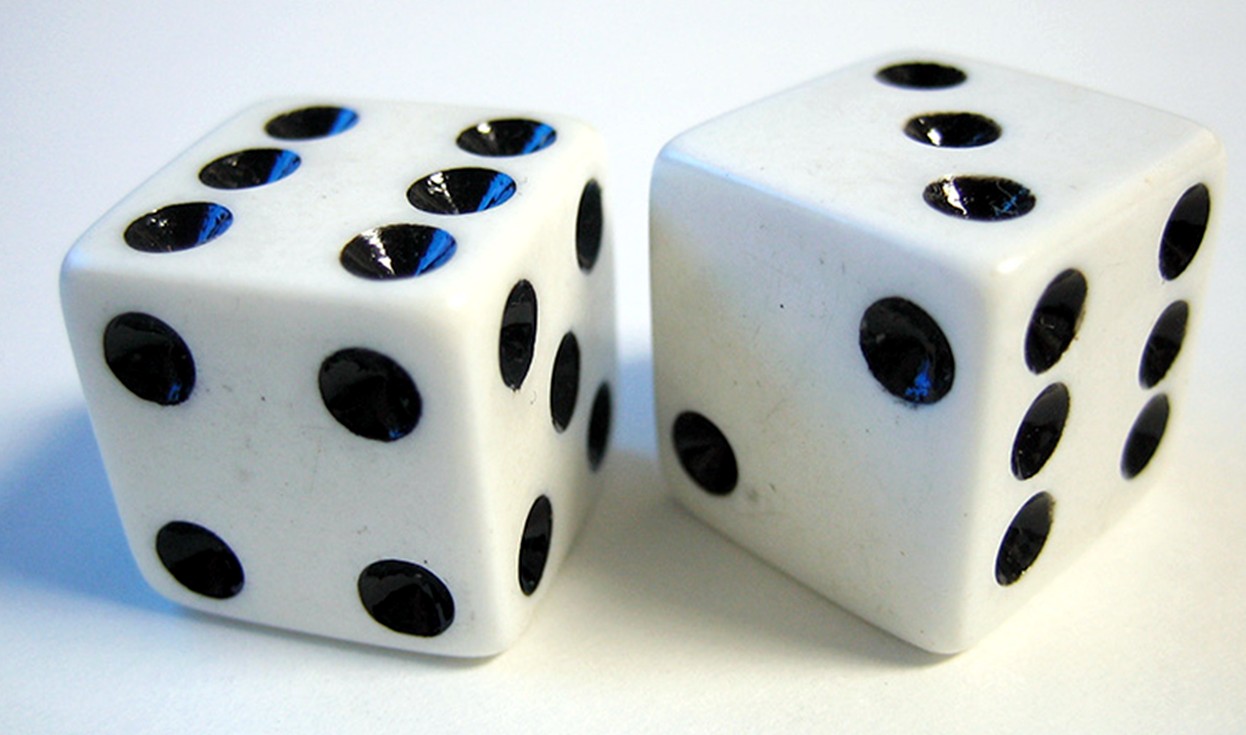 MUSTAQIL  BAJARISH  UCHUN  TOPSHIRIQLAR:
Darslikdagi 1095-, 1096-masalalarni  yechish 
(208- bet).
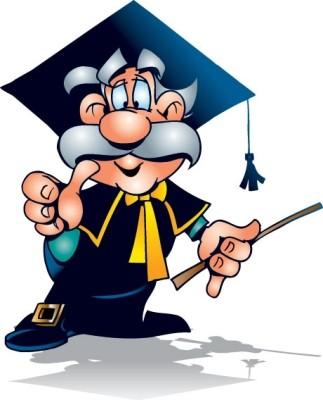